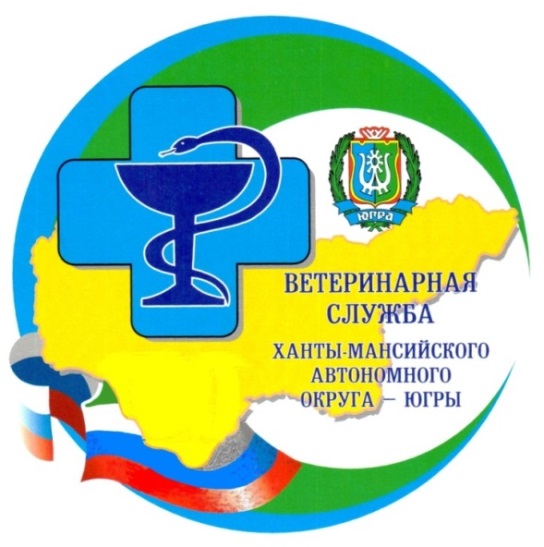 Бюджетное учреждение 
Ханты-Мансийского автономного округа – Югры
 «Ветеринарный центр»
АФРИКАНСКАЯ ЧУМА СВИНЕЙ  (памятка населению)
г. Ханты-Мансийск
АФРИКАНСКАЯ ЧУМА СВИНЕЙ
Африканская чума свиней (АЧС) является смертельно опасным заболеванием и вызывается особо жизнестойким вирусом, который в результате попадания в организм свиньи моментально размножается и поражает свиное поголовье. 
         АЧС — вызывает у свиней лихорадку, геморрагический диатез, воспалительные процессы и некроз внутренних органов.
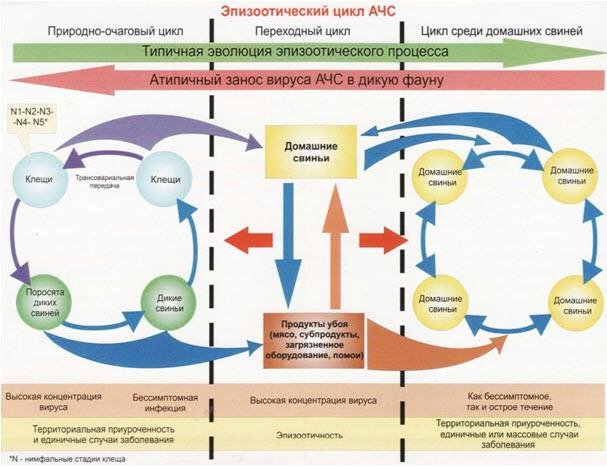 ОПРЕДЕЛЕНИЕ
АФРИКАНСКАЯ ЧУМА СВИНЕЙ: ПРИЧИНЫ И ТЕЧЕНИЕ
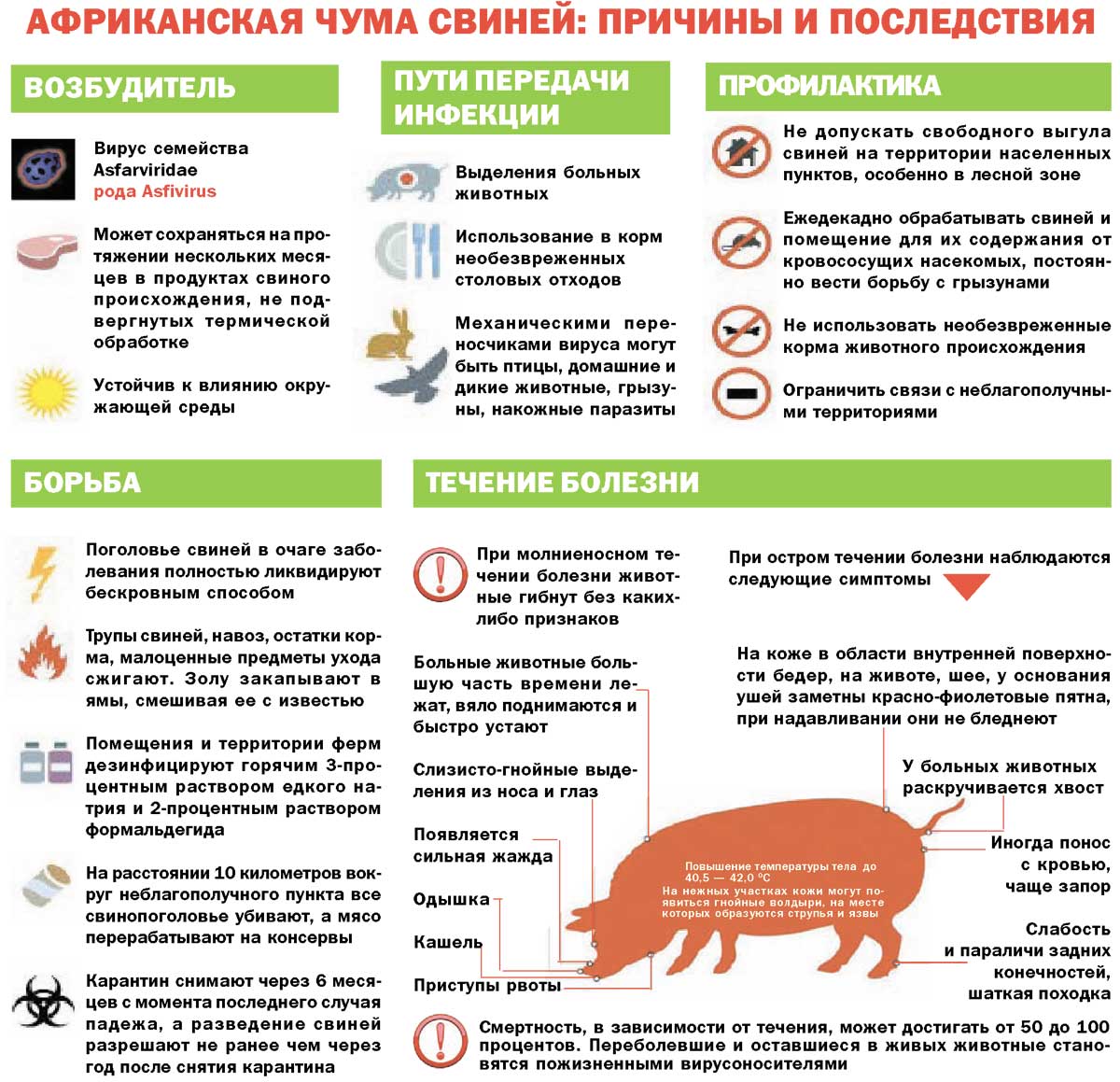 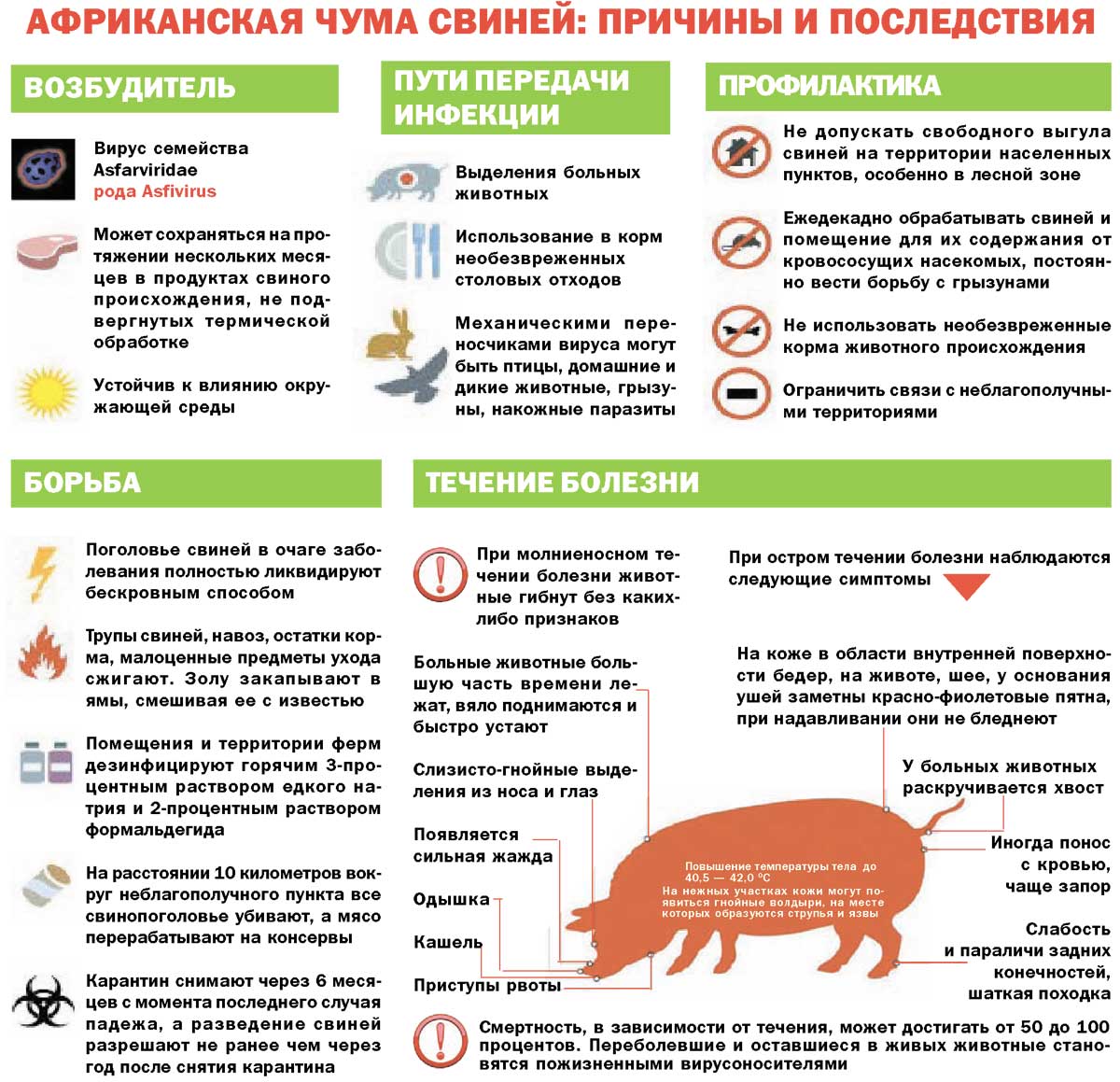 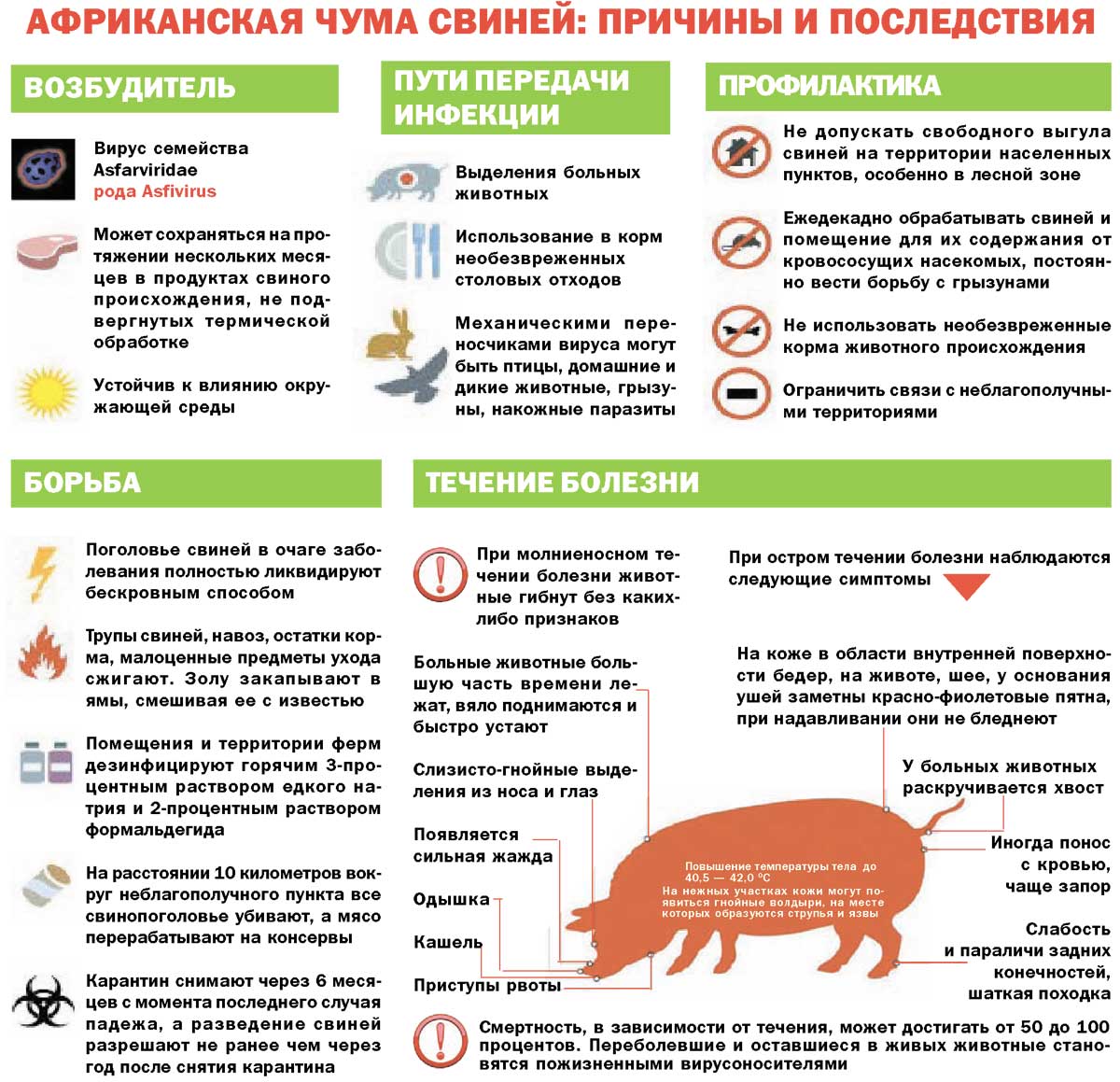 ПРИЧИНЫ И ТЕЧЕНИЕ БОЛЕЗНИ
АФРИКАНСКАЯ ЧУМА СВИНЕЙ: 
ПОСЛЕДСТВИЯ И ПРОФИЛАКТИКА
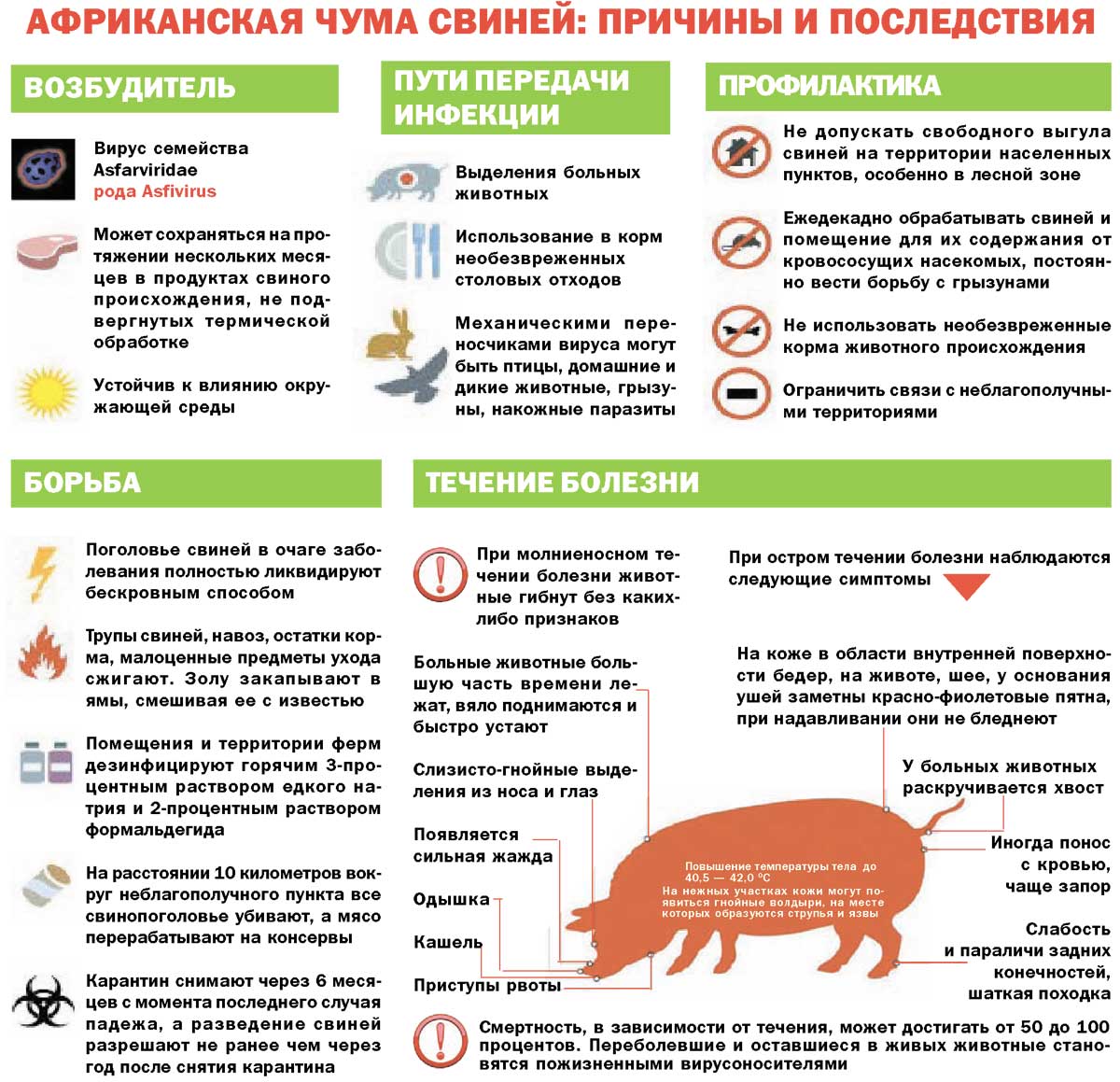 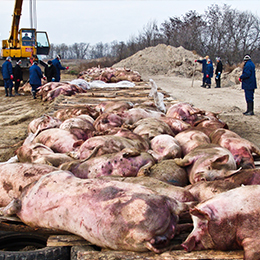 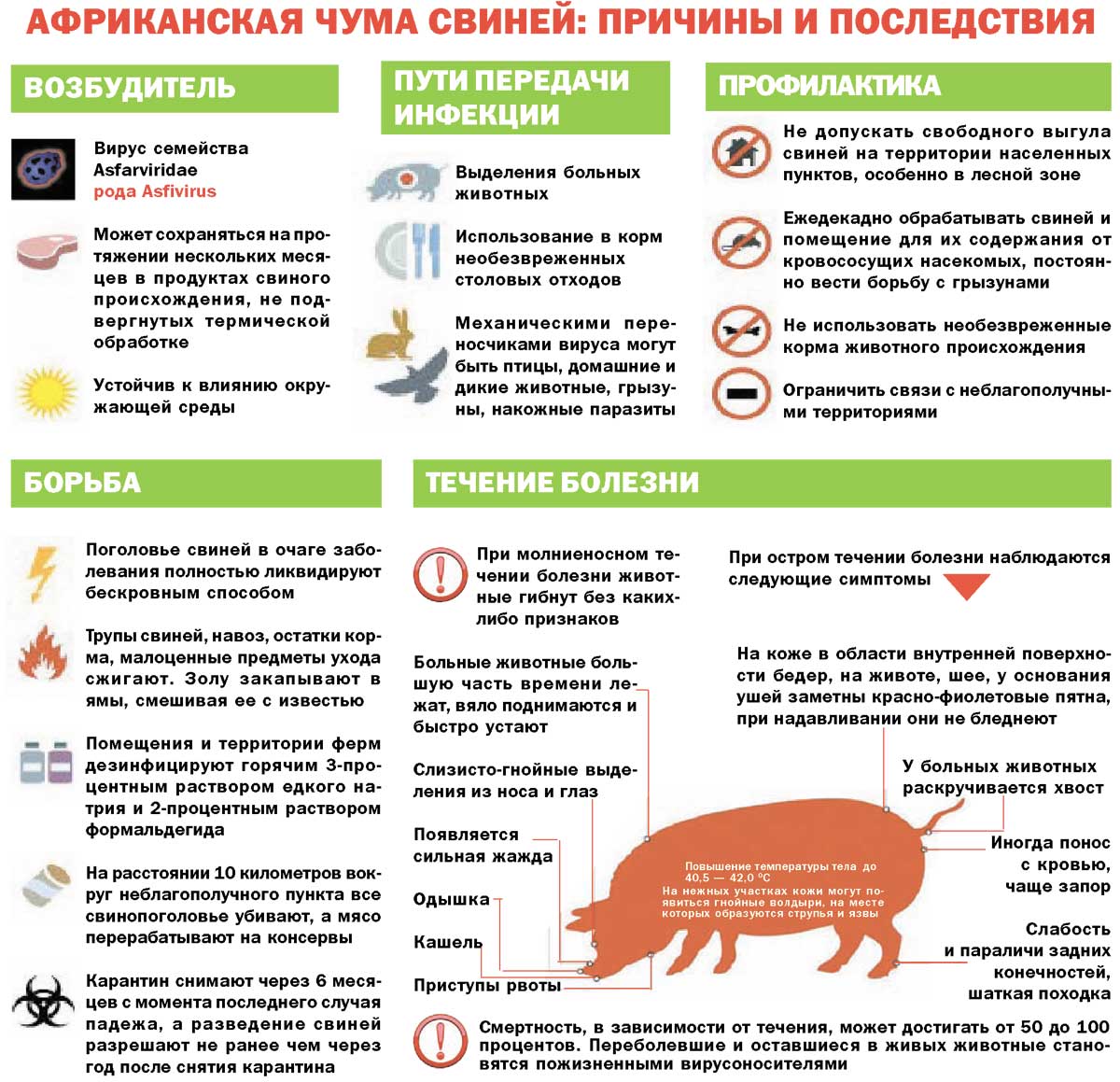 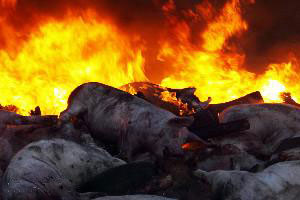 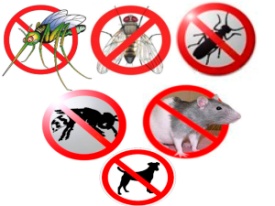 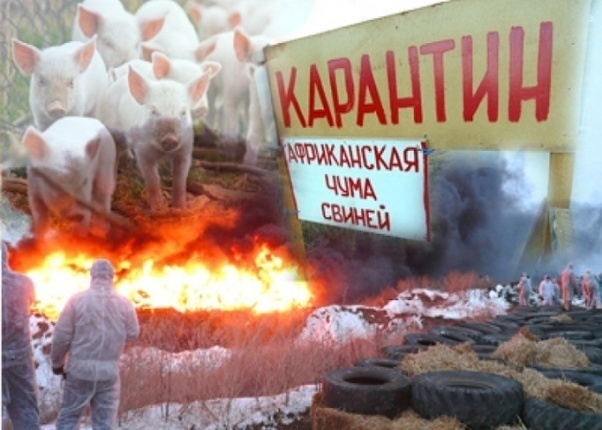 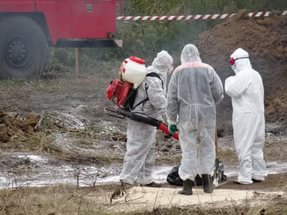 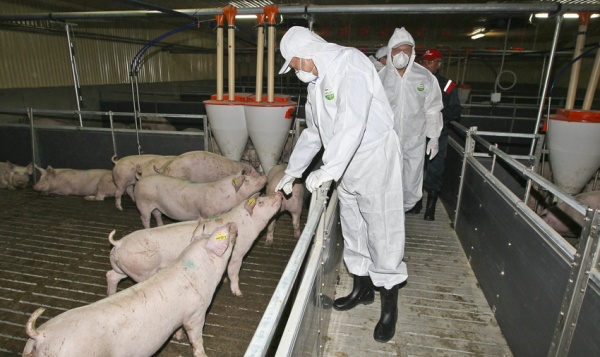 ПОСЛЕДСТВИЯ И ПРОФИЛАКТИКА АЧС
РЕКОМЕНДАЦИИ РОССЕЛЬХОЗНАДЗОРА ПО ПРОФИЛАКТИКЕ АЧС
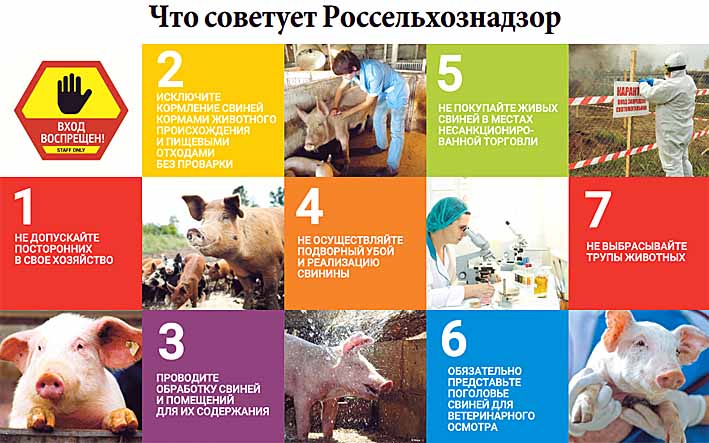 РЕКОМЕНДАЦИИ РОССЕЛЬХОЗНАДЗОРА
УВАЖАЕМЫЕ ЖИТЕЛИ И ГОСТИ 
ХАНТЫ-МАНСИЙСКОГО АВТОНОМНОГО ОКРУГА – ЮГРЫ !
Будьте бдительны при содержании и разведении свиней, приобретении продукции свиноводства! 
           Заболевание легче предупредить, чем ликвидировать последствия!
           В случае подозрения, обнаружения признаков африканской чумы свиней, некачественной продукции свиноводства, несанкционированного ввоза свиней, свиной продукции немедленно обращайтесь к ветеринарным специалистам бюджетного учреждения Ханты-Мансийского автономного округа – Югры «Ветеринарный центр»___, территориальные органы госветнадзора____.
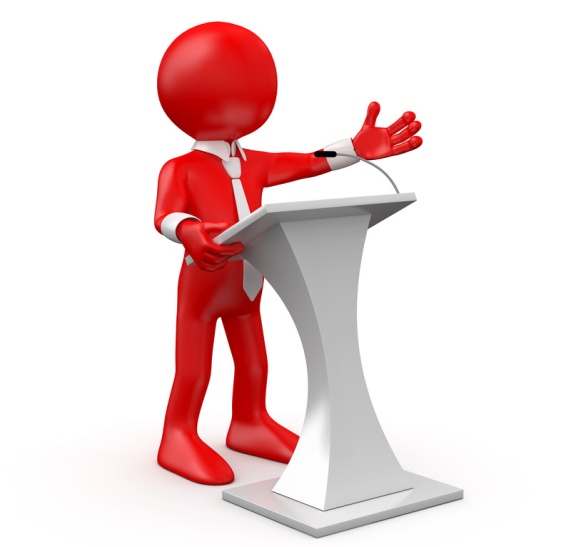 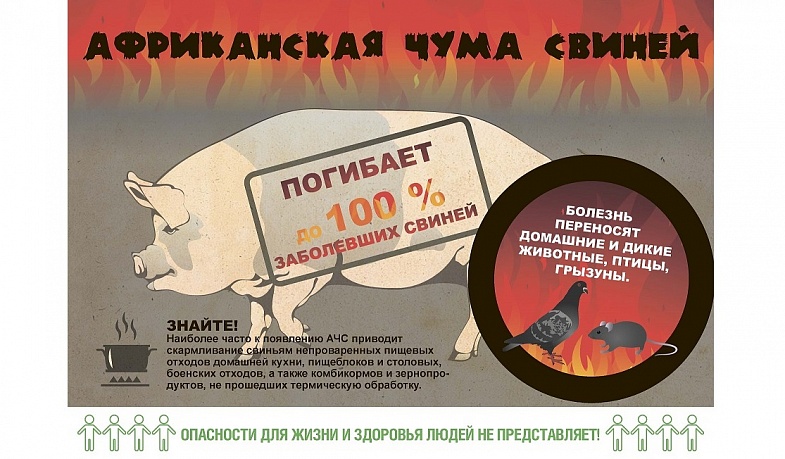 ОБРАЩЕНИЕ  К ЖИТЕЛЯМ И ГОСТЯМ ЮГРЫ